Разведочный анализ данных
1. Основные особенности разведочного анализа данных
2. Модели  структуры многомерных данных в разведочном анализе данных
модель носителя точек как многообразия (линейного или нелинейного) более низкой размерности, чем исходное
модель облака точек примерно эллипсоидальной конфигурации
эмпирический образ данных в виде покрытия выборочных точек многомерного признакового пространства сетью гиперпараллелепипедов с оцененной плотностью распределения
кластерная модель (совокупность нескольких «облаков» точек, достаточно далеко отстающих друг от друга)
модель «засорения» (компактное облако точек и при этом присутствуют дальние выбросы)
дискриминантная модель, когда точки разделены на несколько групп и дана информация о их принадлежности к той или иной группе.
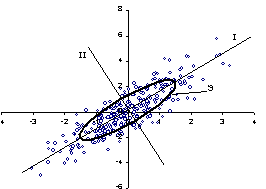 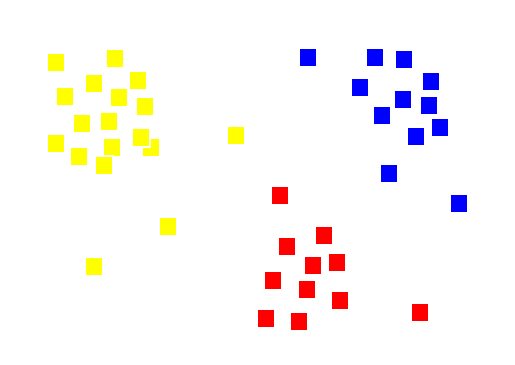 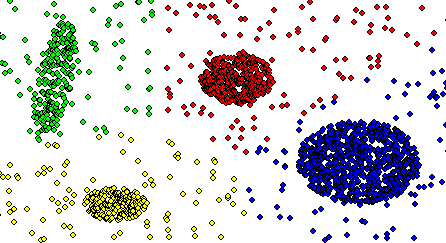 3. Упрощение описания (способы сокращения размерности)